Everything You Wanted to Know About CAMERA ANGLES
But were afraid to ASK!
Camera Angles
Camera Angles and movements combine to create a sequence of images, just as words, word order and punctuation combine to make the meaning of a sentence.

You need a straightforward set of key terms to describe them!
Describing Shots
When describing camera angles you have to think about three important factors:
		1.  FRAMING (or LENGTH) of the shot
		2.  The ANGLE of the shot
		3.  If there is any MOVEMENT involved

Each different shot has a different purpose and effect.  Changing between shots is called a CUT.
Framing (Shot Length)
WIDE ANGLE SHOT

*Generally used as a scene-setting, establishing shot.
*Also referred to as an EXTERIOR (outside of buildings, landscape, action as in massive war or disaster film)
*Very little detail, meant to give general impression
Wide Angle Examples
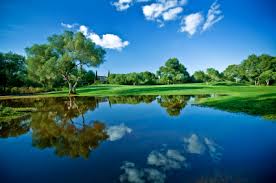 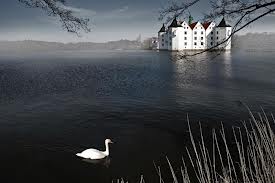 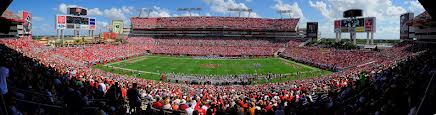 Framing (Shot Length)
LONG SHOT

*Generally shows image as “lifesize”.
*Full shot of entire human body, with head near the top, feet or ankles near the bottom.
*The focus is on the actors, but plenty of background appears in detail
Long Shot Examples
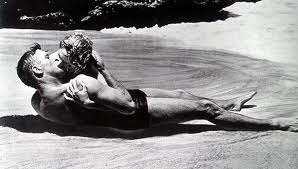 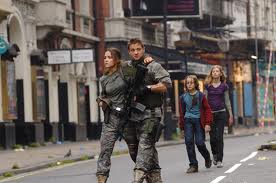 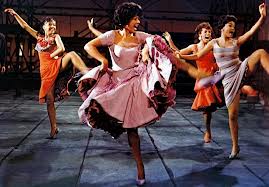 Framing (Shot Length)
MEDIUM SHOT (Most commonly used shot.)
Approx shows figures from the waist up (with leeway).
Also know as a Two (or Three) Shot, based on number of people.
Great for dialogue and/or show some detail of action
A little background visible, that has already been established
Medium Shot Examples
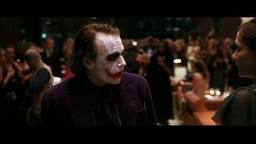 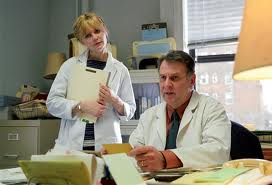 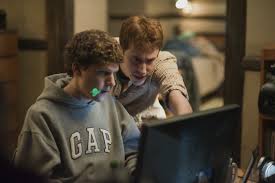 Framing (Shot Length)
CLOSE UP
Almost no background visible
Concentrates on full face (shoulders can be present)
Objects would fully fill the screen
Magnifies the importance of face/object
Brings us into the mind of character, think: personal space issues.
Close Up Examples
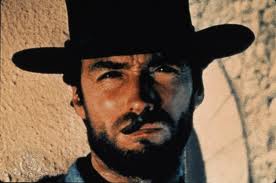 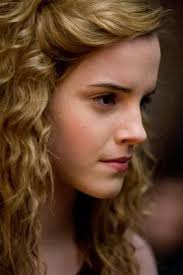 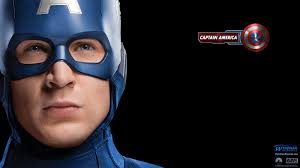 Framing (Shot Length)
EXTREME CLOSE UP
Considered a SFX
A part of an object (eyes, mouth) filling up the screen
A small object (a quarter, a football) filling up the scene
Extreme Close Up Examples
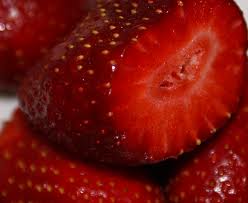 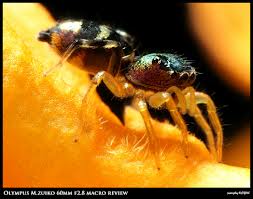 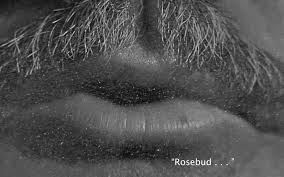 Comparisons of Framing Shots
Camera ANGLES
BIRD’S-EYE VIEW

Shows scene/shot from directly overhead

Sometimes making object unrecognizable

God-like view
Camera ANGLES
High Angle

Similar to but not as severe as Bird’s-Eye View

Camera is elevated and looks down on subjects

Makes subject seem smaller, less significant
Bird’s Eye v. High Angle
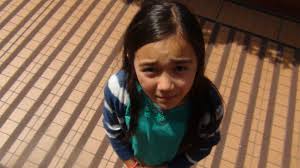 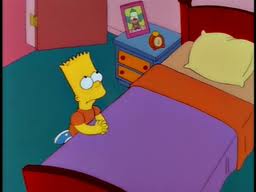 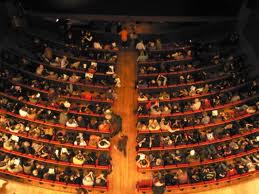 Camera ANGLES
EYE LEVEL

A neutral shot
Approximates “normal” vision
Most common angle used
Camera ANGLES
LOW ANGLE

Camera is place BELOW normal use
Subjects appear bigger
Can be used to make audience feel inferior or confused
Background in Low Angle shots are often the sky or ceiling
Low Angle & Eye Level Examples
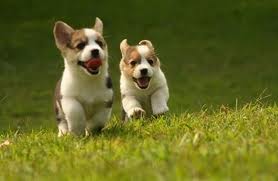 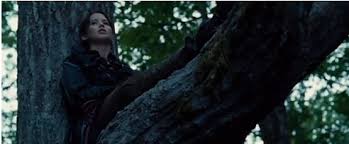 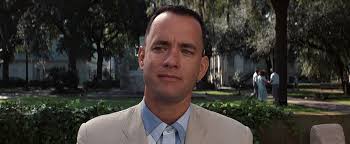 Camera ANGLES
OBLIQUE/CANTED ANGLE

The camera is tilted

Suggests confusion, being unbalanced, or mental instability
Oblique/Canted Angle Examples
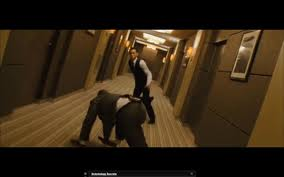 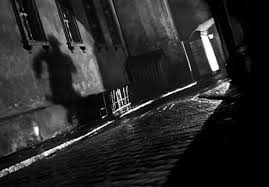 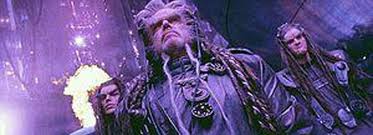 Comparisons of Camera Angles
Camera Movement
Instead of a series of CUTS (going from one shot to another) director’s often choose to move camera

Makes the action seem slower

Takes more time to watch, to set up to film
Camera Movement
PAN SHOT
The movement scans the scene horizontally
This pans or scans over the scene, like looking side to side
TILT SHOT
The movement scans the scene vertically
This pans or scans the scene up & down
Camera Movement
DOLLY/TRACKING SHOT
The camera moves ALONG the action or subject.
The camera is either on free standing wheels or on a train-track like device
BOOM or CRANE SHOT
The camera moves vertically through space
This can also include side to side through space (not on the ground).
Camera Movement
Zoom
This changes the magnification of the subject
This applies to both increasing size (Zoom IN) and decreasing size (Zoom OUT)
Should be thought of as a sfx and used sparingly
Camera Movement Examples
http://www.lavideofilmmaker.com/filmmaking/film-techniques.html